Муниципальное бюджетное общеобразовательное учреждение средняя общеобразовательная школа №1 г. Покачи
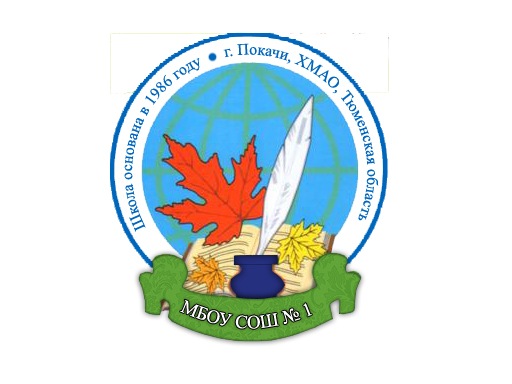 Создание условий для развития творческих способностей обучающихся в семье и школе
Директор МБОУ СОШ №1
Сорокина Н.В.
Муниципальное бюджетное общеобразовательное учреждение средняя общеобразовательная школа №1 г. Покачи
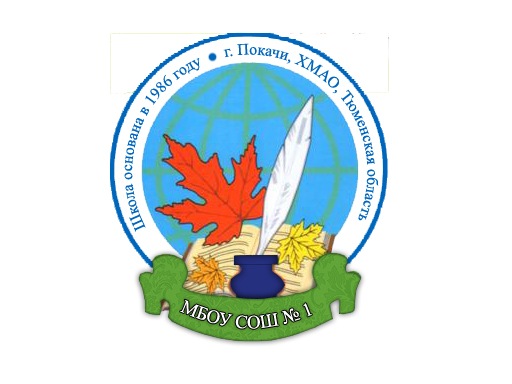 Миссия МБОУ СОШ № 1 состоит в развитии каждого ребенка, независимо от его особенностей и склонностей,  полноценное развитие личности, реализацию ее способностей.
 	Мы стремимся создать для всех участников образовательного процесса школу, гарантирующую стабильное улучшение качества образования на всех ступенях, строить процесс обучения на основе создания единого информационного пространства, активной социализации детей с разными способностями.
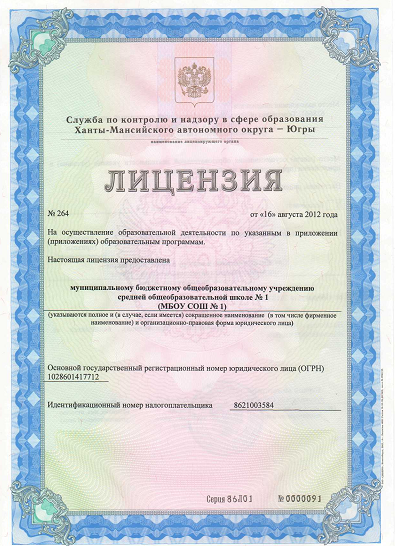 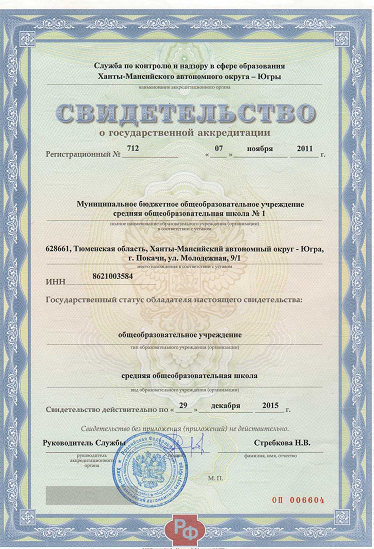 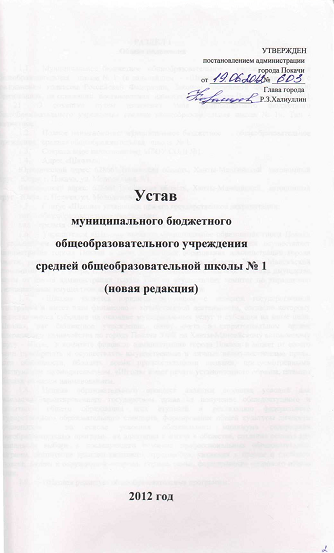 Муниципальное бюджетное общеобразовательное учреждение средняя общеобразовательная школа №1 г. Покачи
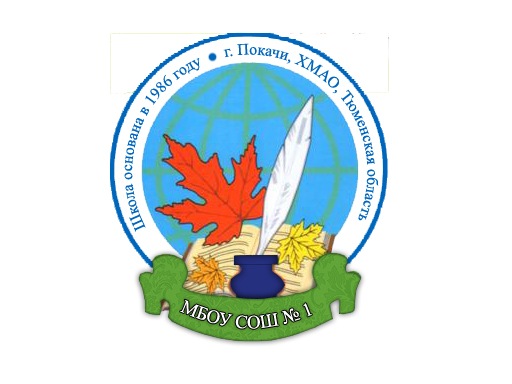 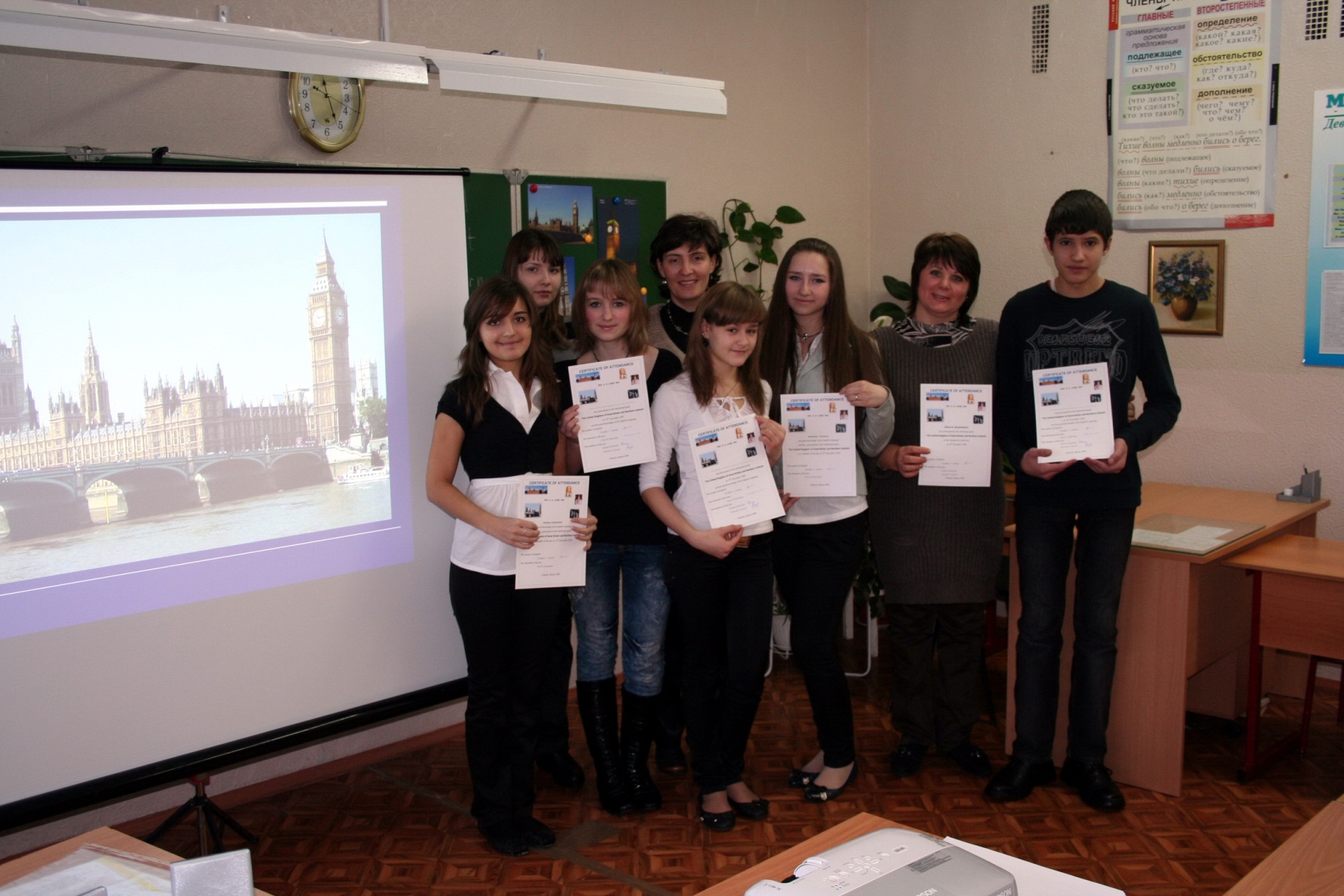 Муниципальное бюджетное общеобразовательное учреждение средняя общеобразовательная школа №1 г. Покачи
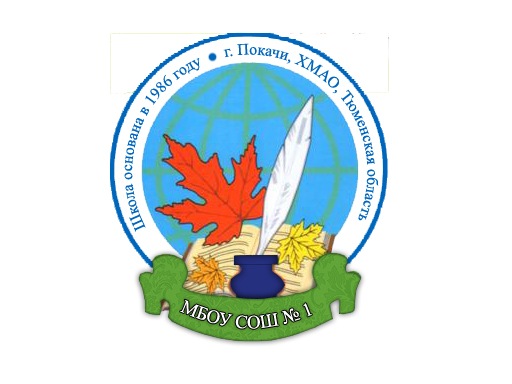 Материально-технические условия
Локальная сеть
  Интернет 
   Wi-Fi
   2 компьютерных класса 
   1 мобильный класс 
   26 проекторов
10  цифровых микроскопов
  7 документ - камер 
  31 стационарный учительский компьютер 
  6 учительских ноутбуков
  1 цифровая лаборатория «Архимед» по физике
  12 интерактивных досок 
  3 интерактивных приставки  “Mimio Teach”
Муниципальное бюджетное общеобразовательное учреждение средняя общеобразовательная школа №1 г. Покачи
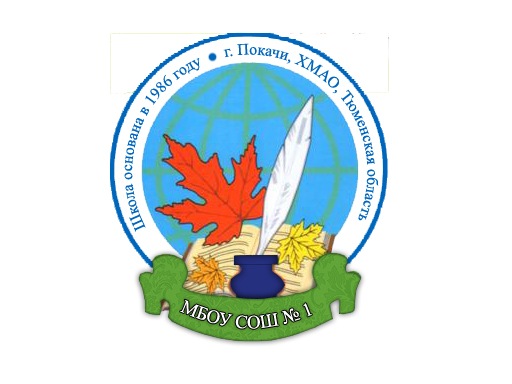 Выбор обучающихся
Муниципальное бюджетное общеобразовательное учреждение средняя общеобразовательная школа №1 г. Покачи
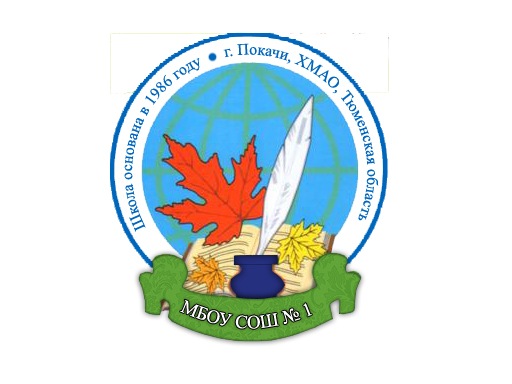 Юность в науке - 2013
Муниципальное бюджетное общеобразовательное учреждение средняя общеобразовательная школа №1 г. Покачи
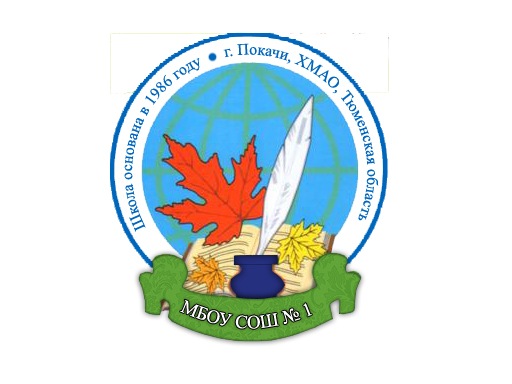 Платные услуги
2012-2013 учебный год
«Zig Zag  Island»
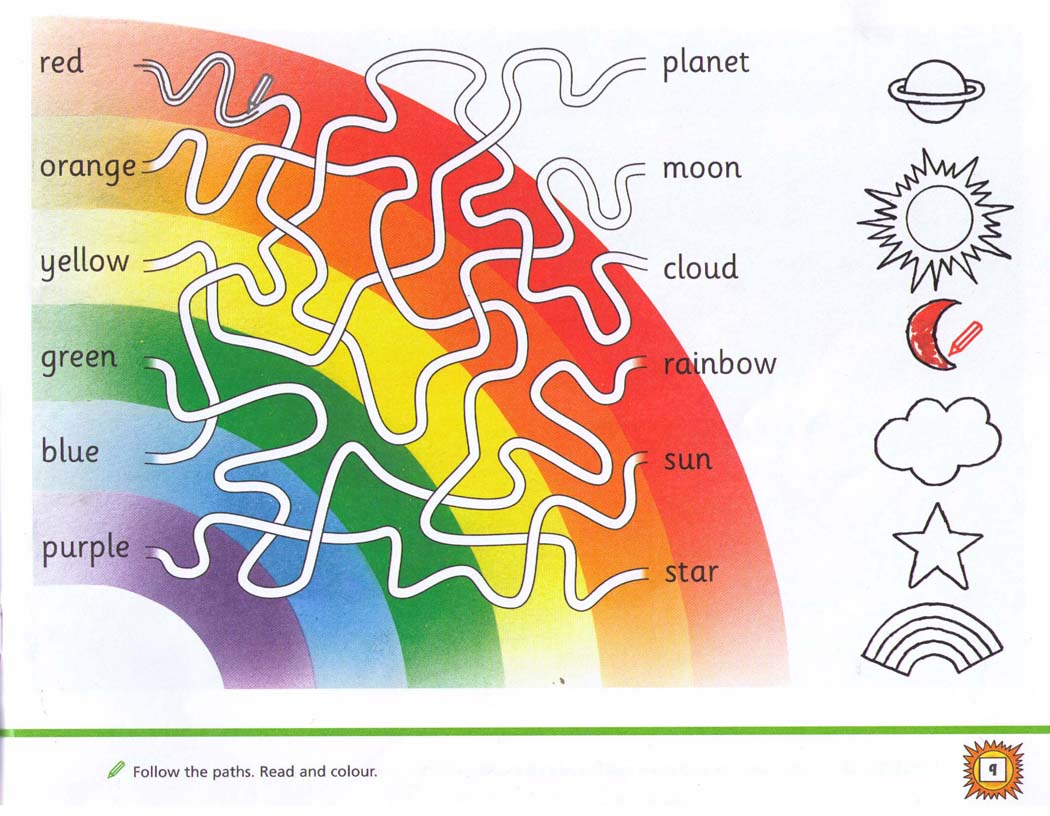 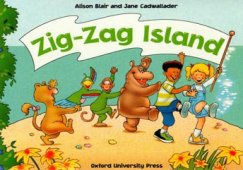 Муниципальное бюджетное общеобразовательное учреждение средняя общеобразовательная школа №1 г. Покачи
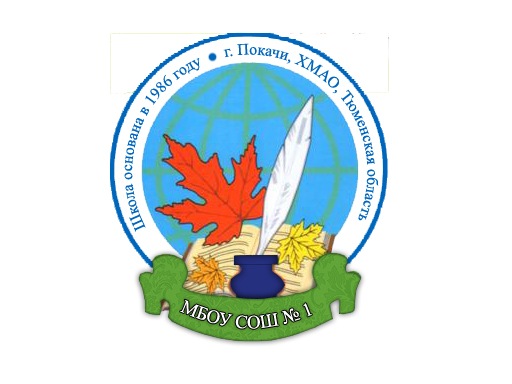 Творческие объединения
2012-2013 учебный год
Муниципальное бюджетное общеобразовательное учреждение средняя общеобразовательная школа №1 г. Покачи
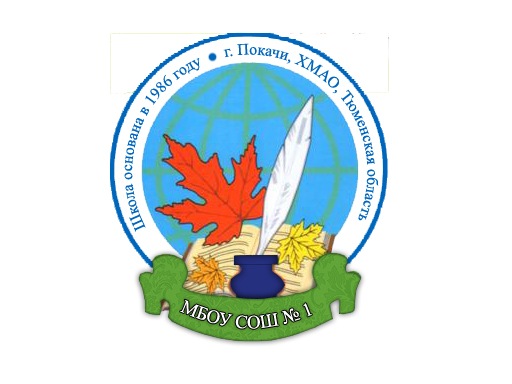 Театр-студия «каламбур»
Муниципальное бюджетное общеобразовательное учреждение средняя общеобразовательная школа №1 г. Покачи
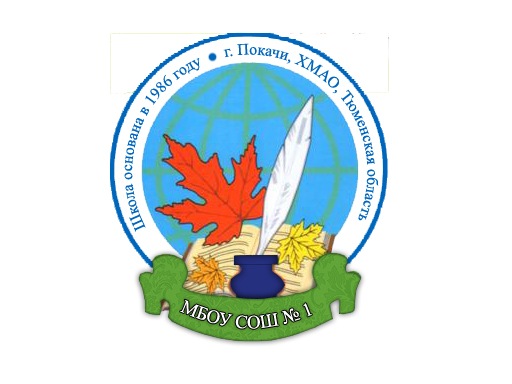 Театр-студия «каламбур»
Муниципальное бюджетное общеобразовательное учреждение средняя общеобразовательная школа №1 г. Покачи
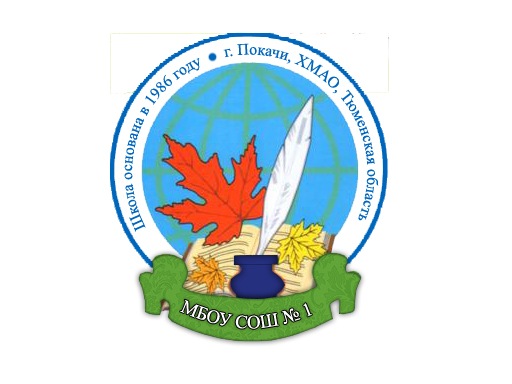 Международный дистанционный конкурс
 «ЭМУ - Эрудит»
среди 1-4 классов
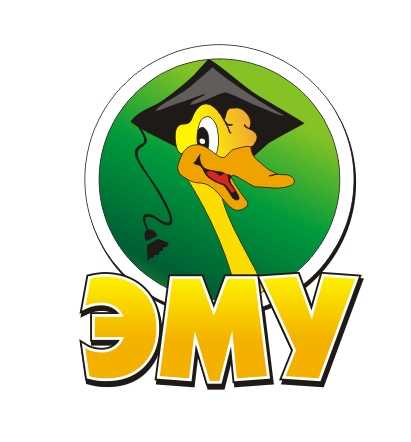 2012-2013 учебный год
Муниципальное бюджетное общеобразовательное учреждение средняя общеобразовательная школа №1 г. Покачи
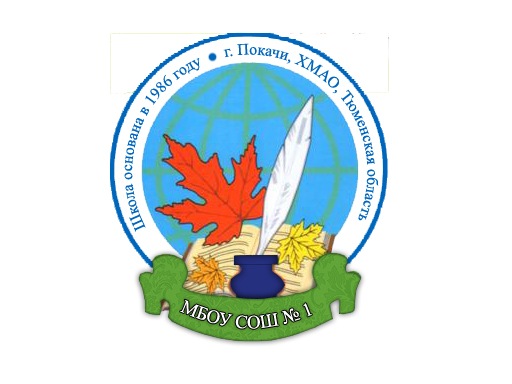 12 Международный конкурс
 по русскому языку "Русский медвежонок"
5 класс - 14 участников
 6 класс - 37 участников 
7 класс - 16участников
8 класс - 10 участников
 9 класс - 12 участников 
10 класс - 14 участников
 11 класс - 6 участников
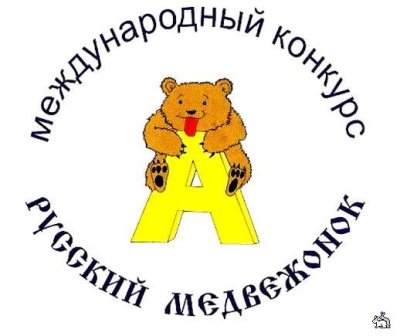 Сафина Альбина (11 класс) – 
2 место среди школ и гимназий г. Покачи,  г. Лангепас
2012-2013 учебный год
Муниципальное бюджетное общеобразовательное учреждение средняя общеобразовательная школа №1 г. Покачи
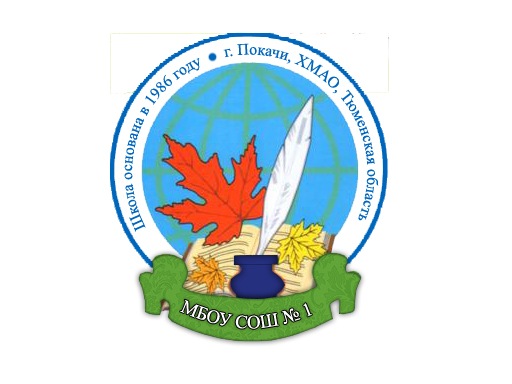 Предметная олимпиада младших школьников "Юниор»
Всероссийская олимпиада школьников
Олимпиада среди обучающихся 10-11 классов на знание законодательства о защите прав потребителей
-Всероссийский конкурс «Живая классика»
-Городской конкурс макетов и плакатов «Россия –мой выбор и ответственность»
-Городской конкурс рисунка «Пешеход на дороге»
-Городской конкурс сочинений «О полиции»
-Городской конкурс-соревнование ЮИД «Безопасное колесо»
-Конкурс «Разговор о правильном питании»
-Городской фотоконкурс «Наш малыш»,«Портрет женщины – мамы»
-Всероссийский конкурс детского и юношеского литературно - художественного творчества
-IV Областной фестиваль детских любительских театров «Оранжевый     подсолнух», 
     г. Екатеринбург
-Всероссийский заочный конкурс «Юный исследователь», г. Обнинск
2012-2013 учебный год
Муниципальное бюджетное общеобразовательное учреждение средняя общеобразовательная школа №1 г. Покачи
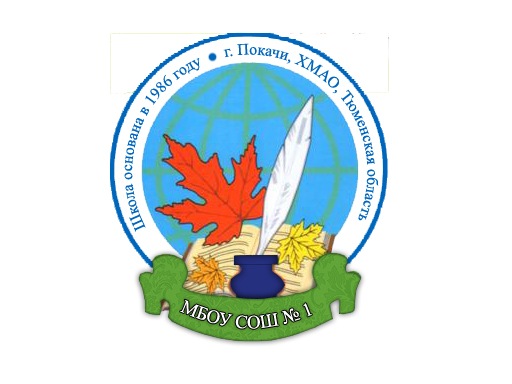 Кадровые условия
Почетные работники общего образования РФ - 6
Отличники народного просвещения РФ – 5
Заслуженные работники образования ХМАО – 2
Муниципальное бюджетное общеобразовательное учреждение средняя общеобразовательная школа №1 г. Покачи
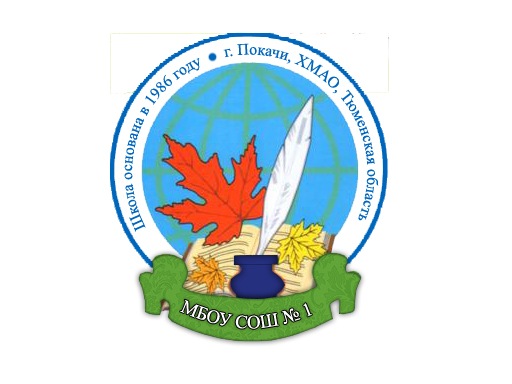 Самый классный классный -2012
Муниципальное бюджетное общеобразовательное учреждение средняя общеобразовательная школа №1 г. Покачи
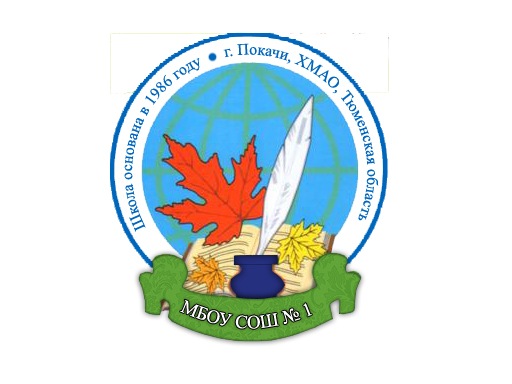 Педагог года-2012
Муниципальное бюджетное общеобразовательное учреждение средняя общеобразовательная школа №1 г. Покачи
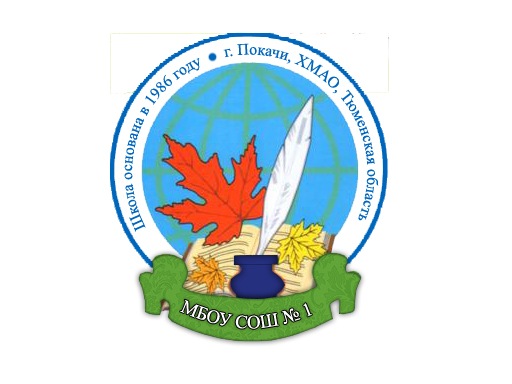 лауреаты 
премии Главы города
2011-2012 учебный год
Муниципальное бюджетное общеобразовательное учреждение средняя общеобразовательная школа №1 г. Покачи
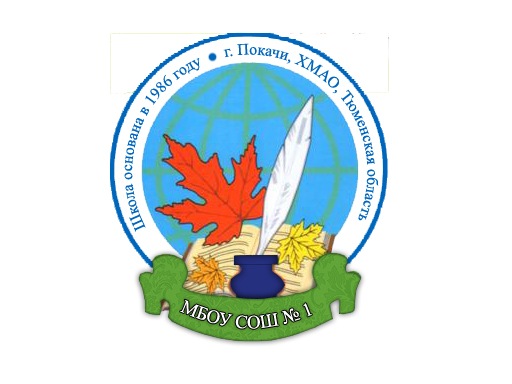 Лауреаты именных премий
 ООО «ЛУКОЙЛ –Западная Сибирь»
2011-2012 учебный год
Муниципальное бюджетное общеобразовательное учреждение средняя общеобразовательная школа №1 г. Покачи
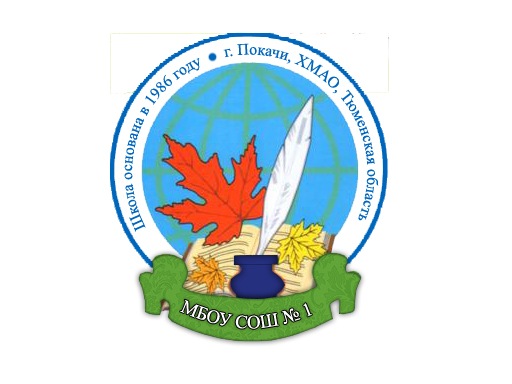 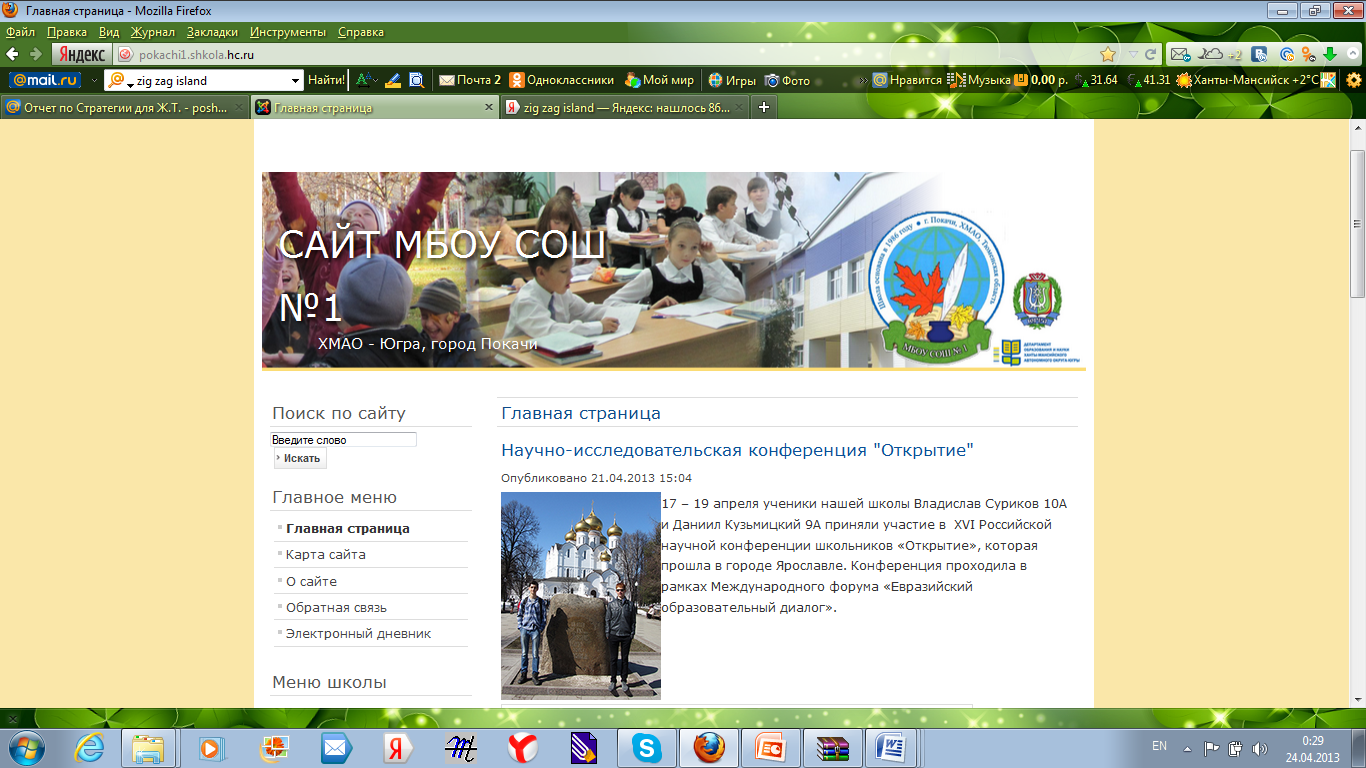 www.pokachi1.shkola.hc.ru